MORELANDS 2023 SAMPLE
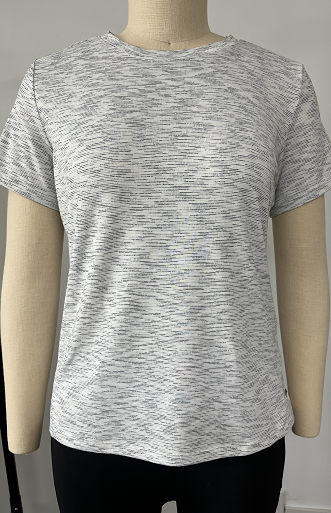 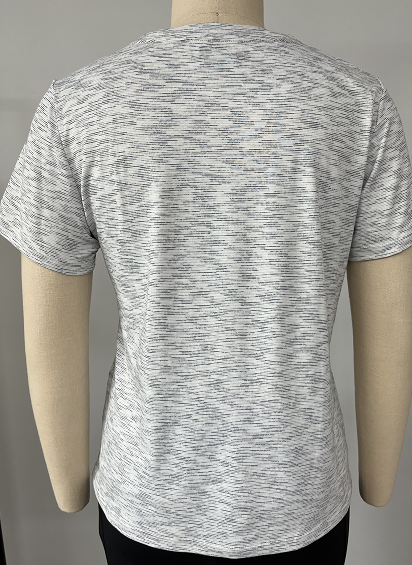 Space Dye T-shrit
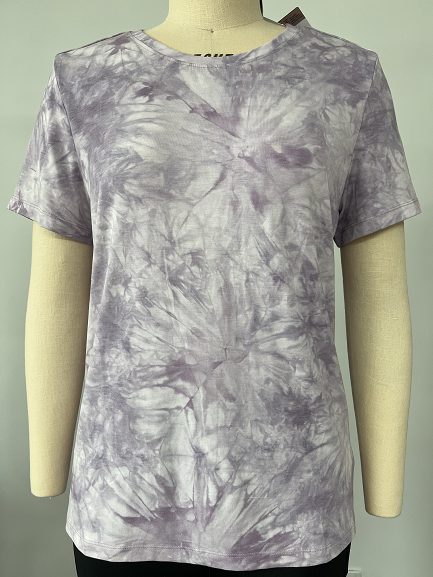 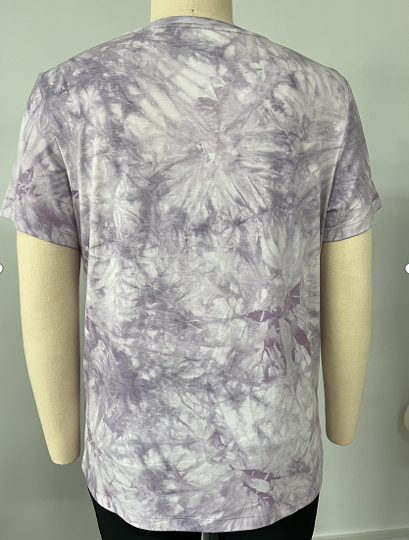 Tie Dye T-shirt
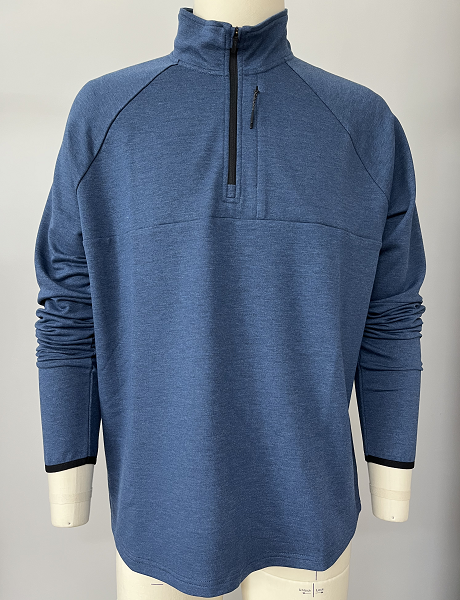 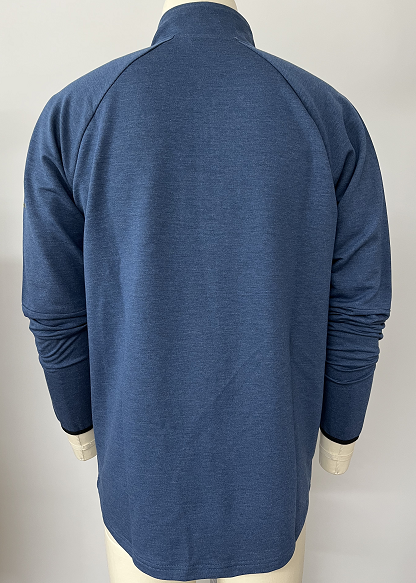 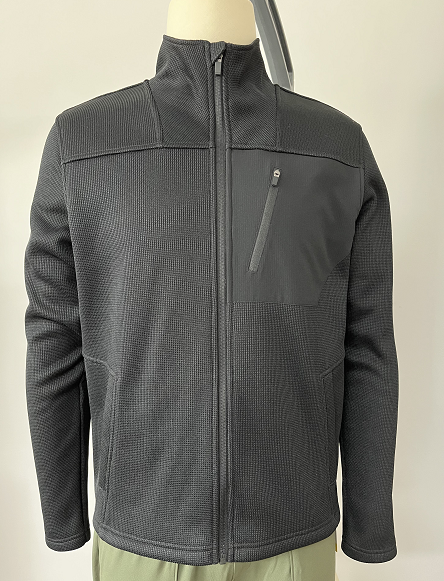 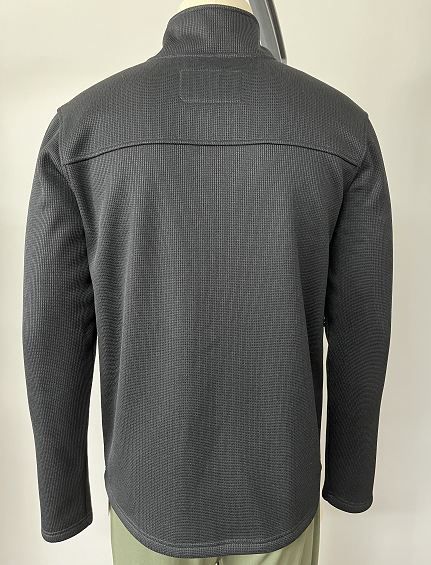 Style#44F0088
Fabric:100%Poly
Weight: 400GSM
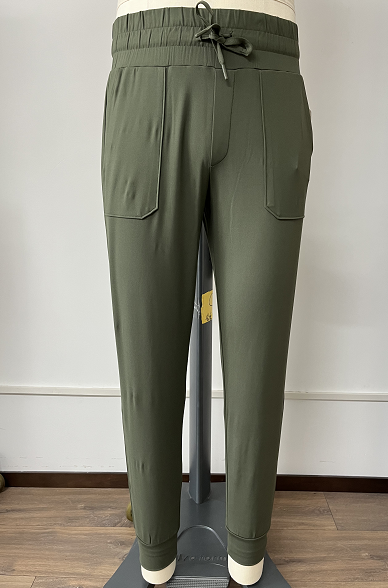 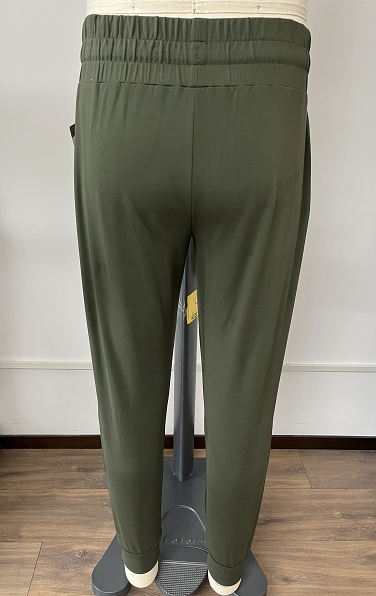 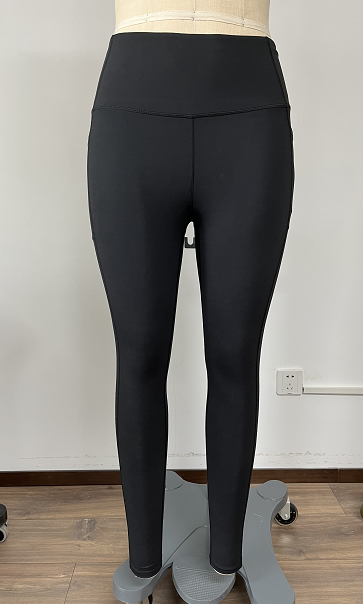 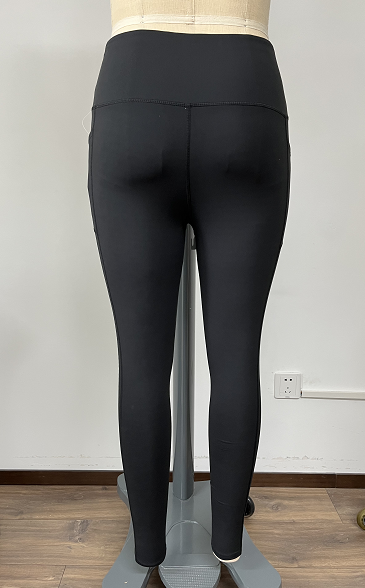 Style#LG30-C17257
Fabric:78/22 Poly/Span
Weight:260GSM 
Wicking finish